Erasmus + Key Action 2 – Co-operation for Innovation and the Exchange of Good Practices
Pupil Health & Well-Being 
External evaluation
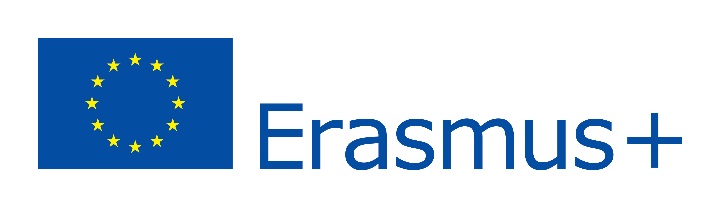 Global Learning Association
Evaluator
Ray Kirtley (plus Ann Brown for this meeting)
Faculty of Education – University of HullErasmus + supportEvaluative partner in E+ Key Action 3
External evaluator for 2 x Key Action 2 projects
Key Actions 1 & 2 assessor
Global Learning Association (Chair)
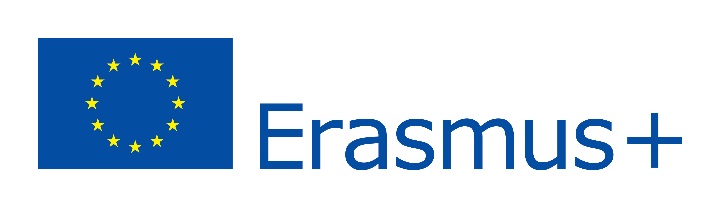 Global Learning Association
Methodology
Evaluation plan
Internal evaluation – Dr Vassilis BarkoukisQuality guidelinesQuality assuranceRisk identification and mitigationSelf assessment – meetings and work packages

ExternalImpartial overview of project progress – interim and final report
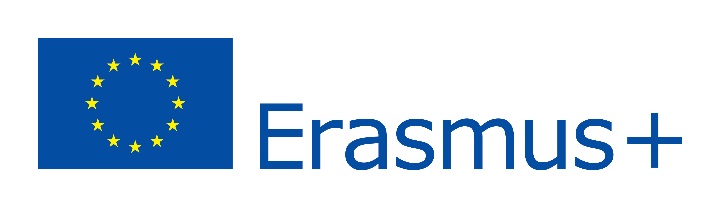 Global Learning Association
What’s going well
Group identity and working atmosphereWorking together on previous projects has helped to build relationshipsSchool-University contacts being strengthened Staff members not directly involved also engagedPartners report positive impact on studentsPartnership with the gym going well
Co-ordination – effective and friendly
Website and early dissemination
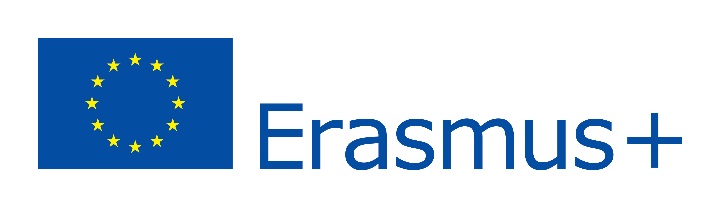 Global Learning Association
Potential issues
Communication between meetingsEffective? Should other methods be considered?
Project documents – location and editing
Clarity and consistency in module specification, design and presentation
Feedback on draft modules when requested and a common understanding of the timeline for each one?
Translation time and deadlinesAre deadlines always clear and always respected?
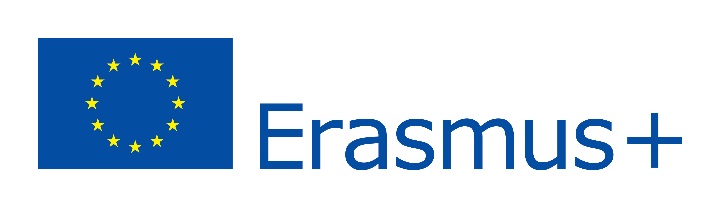 Global Learning Association
The future
Academic outputs – specification and timingAre the research questions defined?
Planning for the Nov 2016 Multiplier
Assessing impact and attributing impact to the work of the project
Benchmarking?
Potential for transferring to other sectors and stakeholders
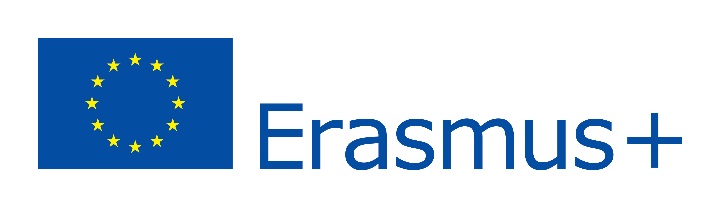 Global Learning Association
Challenging but achievable!
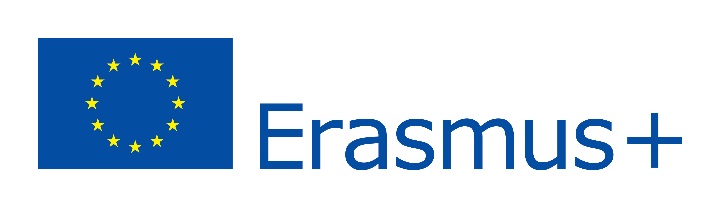 Global Learning Association